শুভ সকাল
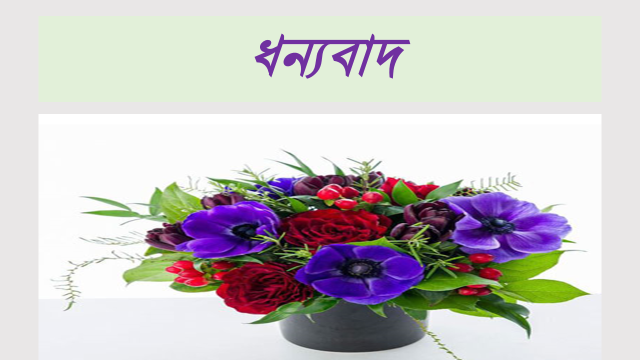 শিক্ষক পরিচিতি
ভবানী কান্ত রায় 
প্রধান শিক্ষক
পাহাড়পুর সরঃ প্রাঃ বিদ্যাঃ
কাহারোল,দিনাজপুর ।
পাঠ পরিচিতি
শ্রেণিঃ ১ম
বিষয়ঃ বাংলা
পাঠঃ ছড়া (বাক বাকুম পায়রা…)
সময়ঃ ৪০ মি.
শিখনফল
শোনাঃ ২.১.১ ছড়া শুনে আনন্দ লাভ করবে ও তার অভিব্যক্তি  প্রকাশ করবে।

বলাঃ ২.১.১ পাঠ্য বইয়ের ছড়া স্পষ্টভাবে বলতে পারবে।
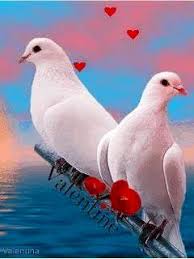 পায়রা
ছড়া ( বাক বাকুম পায়রা…)
রোকনুজ্জামান খান
বাক বাকুম পায়রা
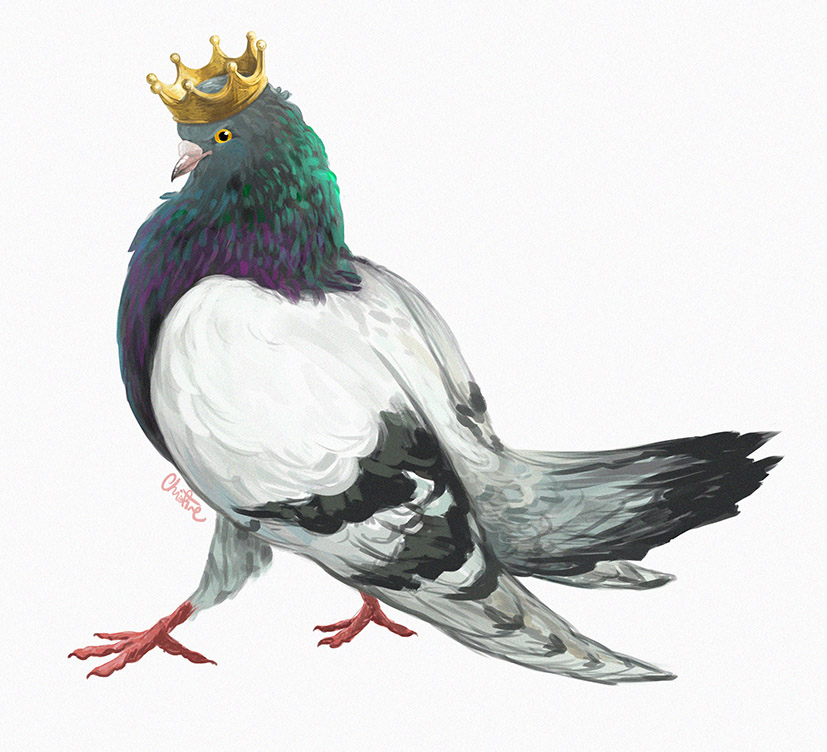 মাথায় দিয়ে টায়রা
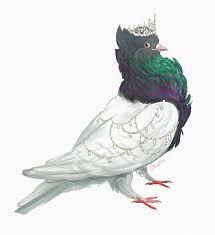 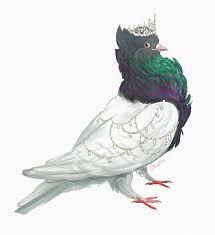 বউয়ের সাজে পায়রা
বঊ সাজবে কাল কি
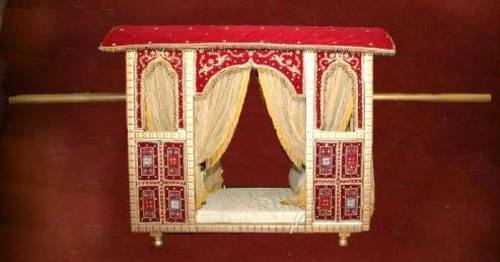 চড়বে সোনার পালকি।
বাংলা বইয়ের ৩০ নং পৃষ্ঠা                        
          বের কর
দলঃ ১
দলঃ ২
এক এক করে ছড়াটি পড়
একজন ১ম লাইন ও পরেরজন ২য় লাইন       
পড়বে
মূল্যায়ন
বাক বাকুম পায়রা
1) পরের লাইনগুলো বল ।
…………………
বউ সাজবে কাল কি
................... ।
ধন্যবাদ
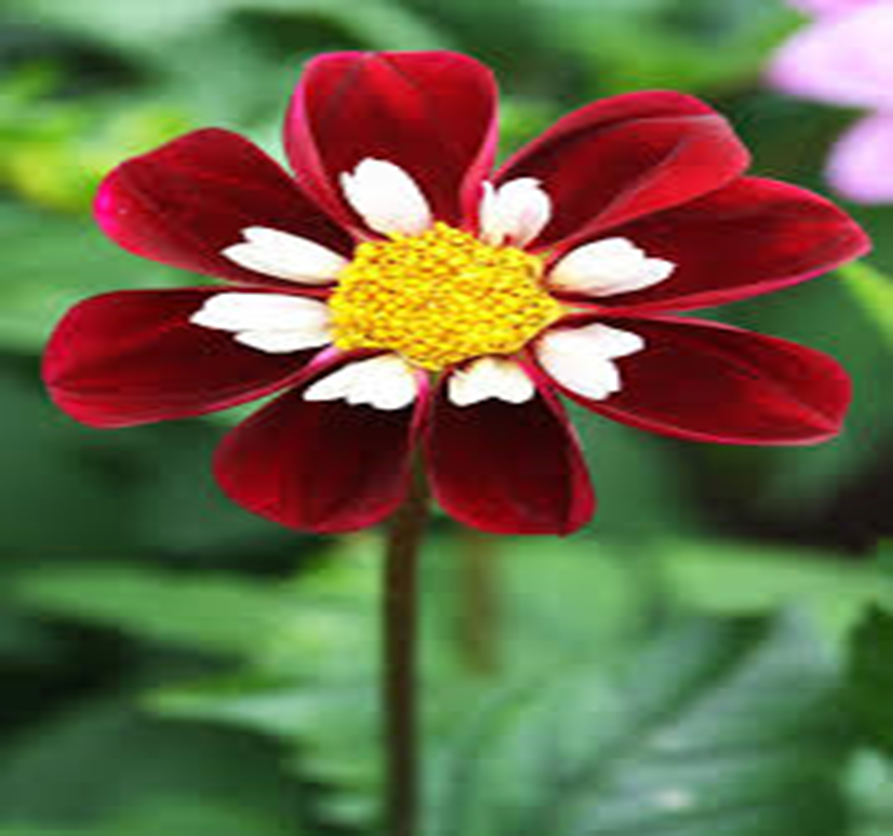